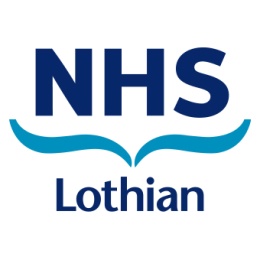 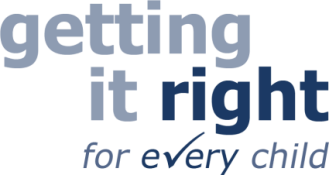 Speech and Language Therapy


Speech and Language HelpLine

Tuesday and Thursday
9am -5pm

07866 219 181
If you have any concerns or questions regarding your child’s speech , language or communication development and would like to speak to a speech and language therapist for general advice, please call us on the above!
www.facebook.com/NHSLothianSLT